TRƯỜNG TIỂU HỌC GIA KHÁNH
Lớp 1 A
Môn: Toán
GIẢI TOÁN CÓ LỜI VĂN
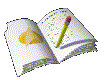 Giáo viên: Bùi Thị Dung
Thứ ba ngày 28 tháng 4 năm 2020
Toán
Xăng – ti mét. Đo độ dài
0
1
2
3
4
5
6
7
8
9
10
0
1
2
3
0
1
2
3
4
5
6
0
1
Thước có vạch chia thành từng xăng-ti-mét.
Xăng-ti-mét viết tắt là
cm
D
C
A
B
N
M
3 cm
1 cm
6 cm
ba xăng- ti- mét
một xăng-ti-mét
sáu xăng - ti - mét
Bài 1. Viết:
cm
cm
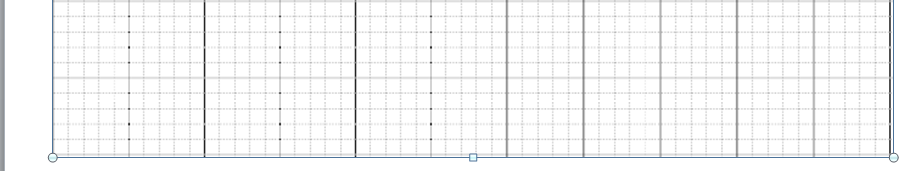 cm         cm      cm      cm      cm      cm
0
1
2
3
1
0
2
3
5
6
4
Bài 2. Viết số thích hợp vào ô trống rồi đọc số đo:
0
1
2
3
4
4
cm
cm
3
5
5
cm
0
0
1
1
2
2
3
3
4
4
0
1
2
3
Bài 3. Đặt thước đúng ghi đ, sai ghi s:
s
s
đ
0
0
1
1
2
2
3
3
4
4
5
5
6
6
7
7
8
8
9
9
10
10
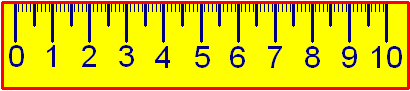 0
2
5
1
3
6
4
1
0
2
3
5
6
4
Bài 4. Đo độ dài mỗi đoạn thẳng rồi viết các số đo:
6 cm
4 cm
9 cm
10 cm
Dặn dò:
Làm vở bài tập Toán bài: 
            “Xăng – ti – mét. Đo độ dài”
Chuẩn bị bài: Luyện tập (Trang 121)